ФИНАНСОВОЕ УПРАВЛЕНИЕ АДМИНИСТРАЦИИ ГОРОДСКОГО ОКРУГА ВОСКРЕСЕНСК МОСКОВСКОЙ ОБЛАСТИ
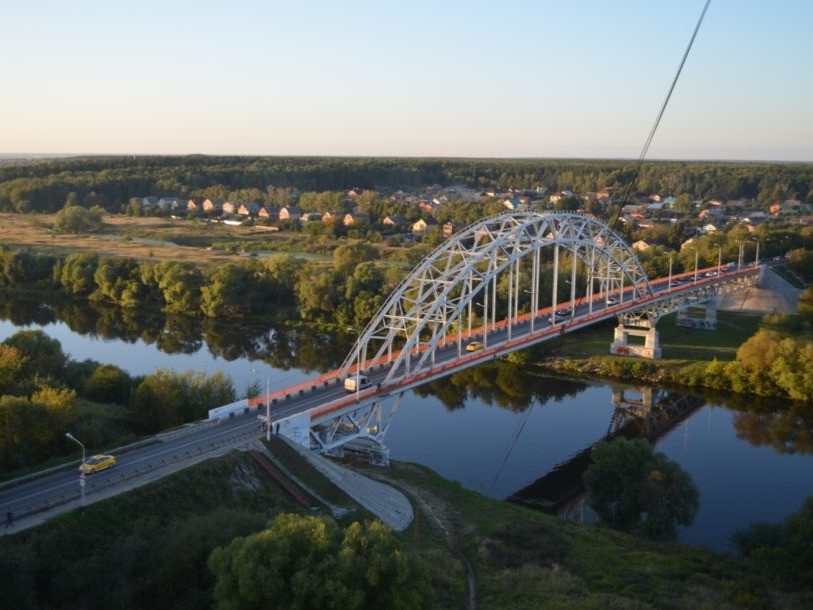 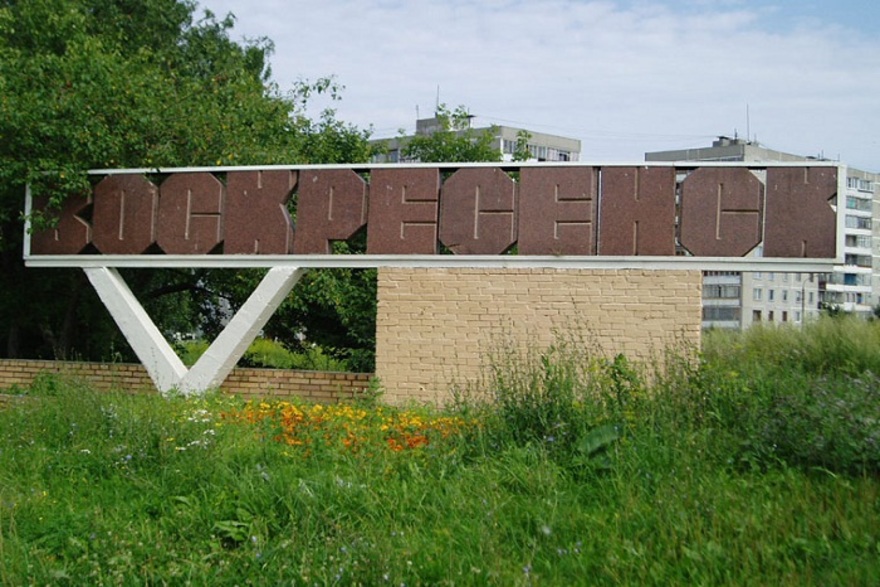 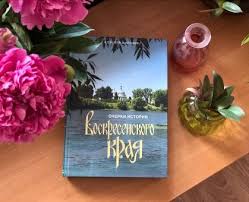 «БЮДЖЕТ ДЛЯ ГРАЖДАН»
ПОДГОТОВЛЕН по проекту решения совета депутатов городского округа Воскресенск «об исполнении бюджета городского округа Воскресенск московской области за 2021 год»
Уважаемые жители городского округа Воскресенск!
Представляем вашему вниманию «Бюджет для граждан», в котором в доступной форме изложено, на какие цели и в каком объеме направляются бюджетные ресурсы, какие результаты достигнуты. Жители округа должны не только знать, но и иметь возможность сделать выводы об эффективности расходов и их целевом использовании. 
	«Бюджет для граждан» разработан для ознакомления жителей округа с основными целями, задачами и приоритетами бюджетной и налоговой политики, результатами использования бюджетных средств.
	Для граждан показатели исполнения бюджета городского округа Воскресенск за 2021 год представлены в виде графиков, диаграмм, слайдов и числовых значений, чтобы каждый без труда мог понять каким образом исполнялся бюджет по доходам и расходам.
	«Бюджет для граждан» направлен на получение обратной связи от граждан, которым интересны современные проблемы муниципальных финансов в городском округе Воскресенск.
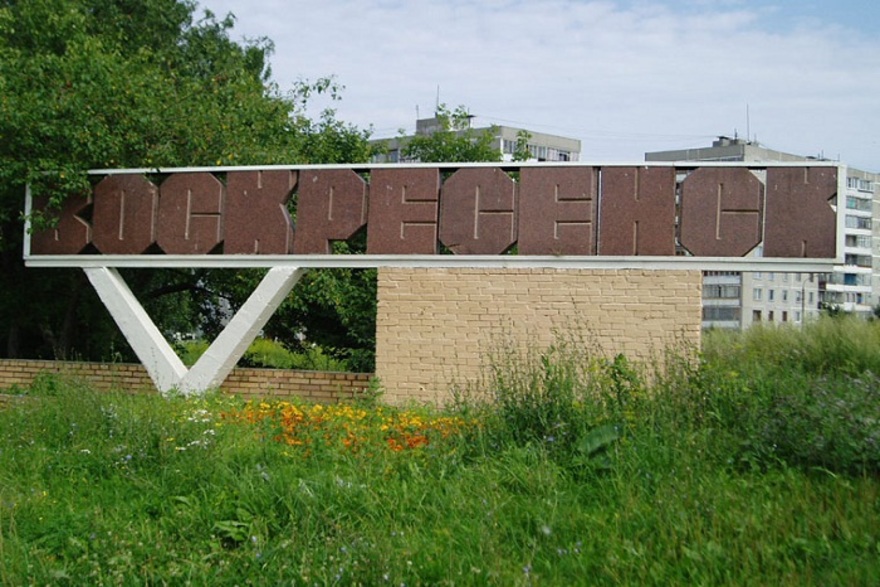 3
Содержание
5 стр.  Основные вехи появления бюджетов в финансовой жизни государств;
6 стр. Описание административно-территориального деления Воскресенска;
7 стр. 	Принцип прозрачности (открытости) бюджета 
10 стр. Основные понятия и определения (глоссарий); 
17 стр. Информация о выполнении основных показателей социально-экономического развития городского округа Воскресенск за 2021 год;
20 стр. Основных задачи и приоритеты бюджетной политики городского округа в 2021 году;
21стр.  Информация о выполнении основных характеристик бюджета городского округа Воскресенск за 2021 год;
23 стр. Информация об объеме и структуре налоговых и неналоговых доходов, а также межбюджетных трансфертов поступивших в бюджет городского округа Воскресенск;
67 стр. Информация об удельном объеме налоговых и неналоговых доходов бюджета в расчете на душу населения в сравнении с другими муниципальными образованиями Московской области ;
68 стр. Информация о налоговых льготах и ставках налогов;
73 стр. Объем выпадающих доходов в связи с предоставлением налоговых льгот ;	
74 стр. Сведения о расходах по разделам и подразделам классификации расходов бюджета; 
86 стр.  Информация о расходах бюджета в разрезе муниципальных программам с указанием достигнутых и плановых целевых показателях программ с объяснением причин их невыполнения; 
182 стр. Информация о расходах бюджета с учетом интересов целевых групп пользователей;
184 стр. Информация об общественно-значимых проектах, строительство (реконструкция), реализуемых на территории городского округа Воскресенск Московской области;
193 стр. Исполнение бюджета по расходам городского округа Воскресенск в рамках реализации инициативного бюджетирования за 2021 год 
198 стр. Дефицит бюджета, политика в области муниципального долга;
200 стр. Контактная информация.
4
Основные вехи появления бюджетов в финансовой жизни государств
XVI-XVII вв. 
 Англия, Палата общин – слово «бюджет» применяется в связи с представлением канцлером сведений о плановых и фактических расходах  
Конец XVII в. 
«Бюджетом» стал называться документ, который содержал утверждаемый парламентом план доходов и расходов  
В России составлен первый бюджет в виде сметы государственных доходов и расходов 
XIX в. 
 Объемы государственных средств увеличиваются, бюджеты (планы доходов и расходов) становятся необходимостью 
 В России определен порядок формирования «государственной росписи», роспись стала публиковаться 
Начало XX в. 
К рассмотрению государственного бюджета привлечена 1-я Государственная Дума
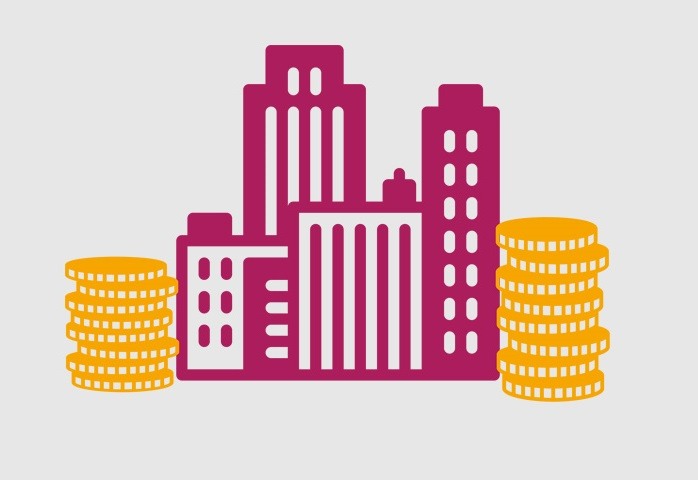 5
Описание административно-территориального деления Воскресенска
ИСТОРИЯ Образования
Преобразование района в городской округ
В 2019 году на основании Закона Московской области от 18.04.2019 №57/2019-ОЗ «Об организации местного самоуправления на территории Воскресенского муниципального района» объединить территории городского поселения Белоозерский, городского поселения Воскресенск, городского поселения Хорлово, городского поселения им. Цюрупы, сельского поселения Ашитковское, сельского поселения Фединское (далее – поселения) без изменения границ Воскресенского муниципального района.
В состав территории Воскресенского муниципального района входят территории города, рабочих поселков и сельских населенных пунктов, не являющихся муниципальными образованиями.
Наделить муниципальное образование, образованное путем вышеуказанного изменения состава территории Воскресенского муниципального района, статусом городского округа (далее – городской округ Воскресенск).
С 1708 года Московская губерния делилась на 17 уездов, а сам уезд на волости. В те годы по территории нынешнего Воскресенска проходила граница Коломенского и Бронницкого уездов.
Такое административное деление продолжалось до 1929 года. В июне вышло постановление ВЦИК об образовании на территории РСФСР административно-территориальных объединений краевого и областного значения. Документ вступил в силу 1 октября 1929 года. Эта дата и считается официальной датой образования Московской области. Интересен тот факт, что изначально правительство образовало центрально - промышленную область в составе Тульской, Тверской, Рязанской и Московской областей, но позже отказалось от такого громоздкого и ненужного административного деления.
В июле 1929 года вышло постановление правительства об образовании на территории Московской области 10 округов и 144 районов. В августе 1929 года в каждом из них прошли съезды местного самоуправления, на которых были установлены границы и созданы органы власти. В пристанционном поселке Воскресенск и селе Виноградово (бывшее Алешино) также определили границы. Два района Воскресенский и Виноградовский на протяжении почти 30 лет существовали независимо друг от друга и лишь 1 января 1958 года объединились в один Воскресенский.
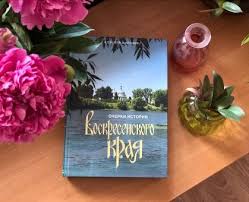 6
Принцип прозрачности (открытости) бюджета (ст 36 БК РФ)
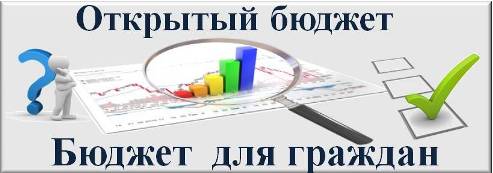 7
Открытость бюджета городского округа Воскресенск Московской области
Бюджет городского округа и отчет об исполнении бюджета публикуется в средствах массовой информации, размещается на официальном сайте Администрации городского округа Воскресенск и выносится на публичные слушания в сроки, определенные бюджетным законодательством.
	А также на официальном сайте публикуется «Бюджет для граждан» в соответствии с задачей, обозначенной в Бюджетном Послании Президента РФ от 13 июня 2013 г. в виде брошюр, либо в виде сведений.
	Бюджет для граждан – это упрощенная версия бюджетного документа, которая использует неформальный язык и доступные форматы, чтобы облегчить для граждан понимание бюджета и реализации системы мер по повышению бюджетной грамотности и т.д. 
	Такая «упрощенная» версия содержит информационно-аналитический материал, доступный для широкого круга неподготовленных пользователей: основы бюджета и бюджетного процесса, исполнение бюджета, проект бюджета, государственные программы, публичные слушания и другая информация для граждан.
Источники размещения информации о бюджете: 
Официальный сайт Администрации городского округа Воскресенск Московской области: www.vos-mo.ru 
Официальное печатное издание: газета «Наше слово»
		Социальные сети:
		VK: https://vk.com/club211411090 
		telegram: https://t.me/+bC-GtCC9YHFlOTky
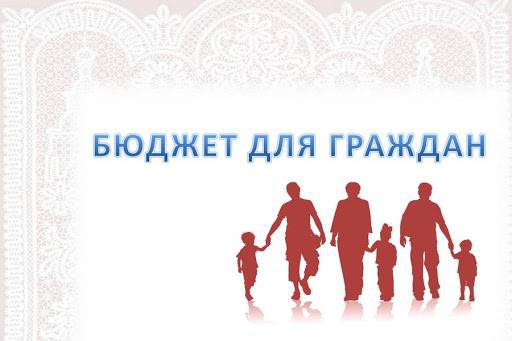 8
рейтинг муниципальных образований Московской области по открытости бюджетных данных за 2021 год
9
Основные понятия и определения (ГЛОССАРИЙ)
10
Основные понятия и определения
Бюджет – форма образования и расходования денежных средств, предназначенных для финансового обеспечения задач и функций органов местного самоуправления;
Бюджетный процесс – деятельность органов местного самоуправления по составлению и рассмотрению проекта бюджета, утверждению и исполнению бюджета, контролю за его исполнением, осуществлением бюджетного учета, рассмотрению и утверждению бюджетной отчетности и внешних проверок;

Межбюджетные трансферты – денежные средства, перечисляемые из одного бюджета бюджетной системы Российской Федерации другому
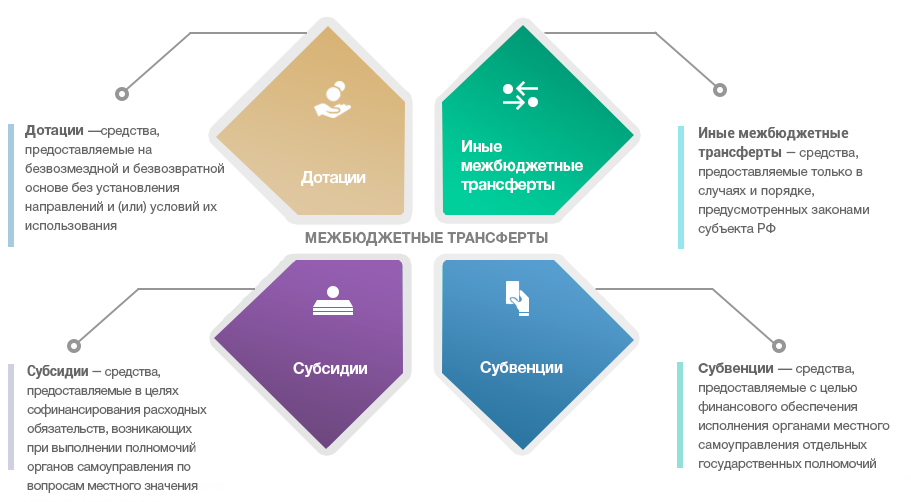 11
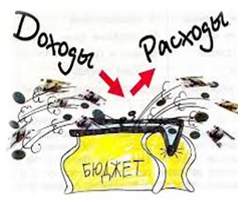 Расходы бюджета – это выплачиваемые из бюджета денежные средства, за исключением средств, являющихся в соответствии с БК РФ источниками финансирования дефицита бюджета
Доходы бюджета – поступающие в бюджет денежные средства, за исключением средств, являющихся источниками финансирования дефицита бюджета
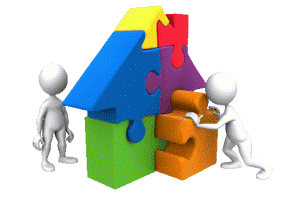 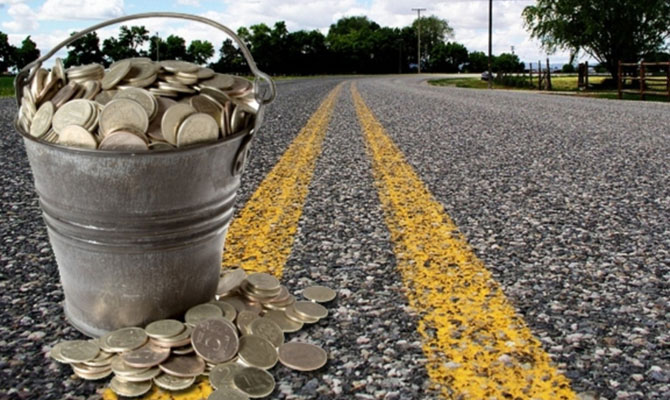 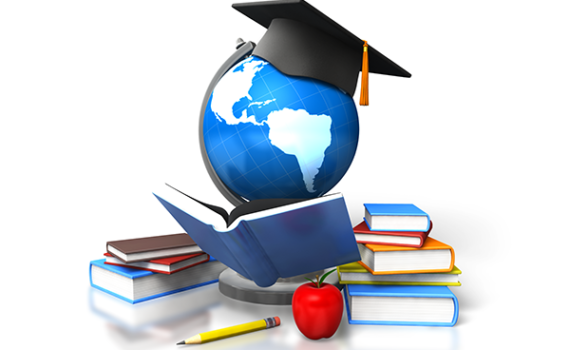 НЕНАЛОГОВЫЕ ДОХОДЫ – платежи за пользование имуществом, платежи в виде штрафов, санкций за нарушение законодательства
БЕЗВОЗМЕЗД-НЫЕ ПОСТУПЛЕ-НИЯ – средства, которые поступают в бюджет безвозмездно (денежные средства, поступающие из вышестоящего бюджета (например, дотация из областного бюджета), а также безвозмездные перечисления от физических и юридических лиц)
Налоговые доходы – это часть доходов граждан и организаций, которые они обязаны заплатить государству (например, налог на доходы физических лиц, налог на имущество физических лиц, земельный налог и др.)
на жилищно-коммунальное хозяйство
на образование
Дорожный фонд
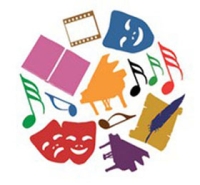 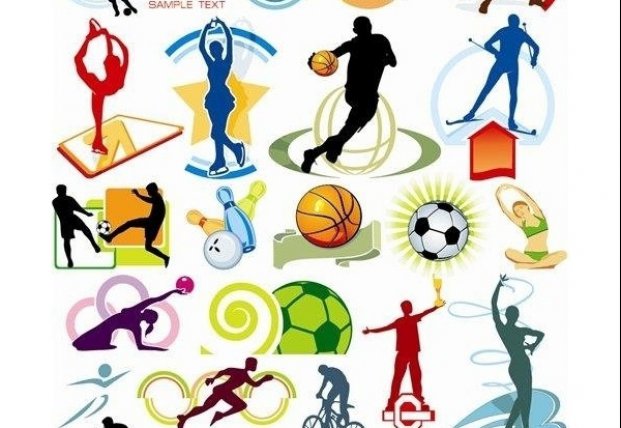 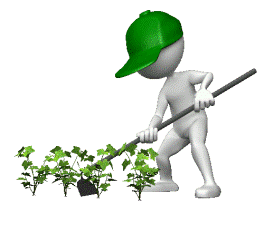 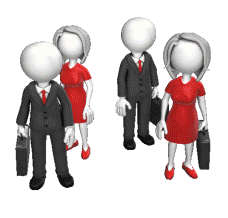 на общегосударственные вопросы
на охрану 
окружающей среды
на культуру
на физическую культуру и спорт
12
В зависимости от соотношения доходной и расходной частей бюджета, можно выделить следующие виды бюджетов
Профицитный бюджет – превышение доходов бюджета над его расходами (в указанном случае принимается решение как их использовать, например, накапливать резервы, остатки, либо погашать долг)

Дефицитный бюджет – превышение расходов бюджета над его доходами (в указанном случае принимается решение об источниках покрытия дефицита, например, использовать имеющиеся накопления, остатки, взять в долг)

Сбалансированность бюджета по доходам и расходам- основополагающее требование, предъявляемое к органам, составляющим и утверждающим бюджет.

Муниципальный долг – обязательства, возникающие из муниципальных заимствований, гарантий по обязательствам третьих лиц, другие обязательства в соответствии с видами долговых обязательств, принятые на себя муниципальным образованием;
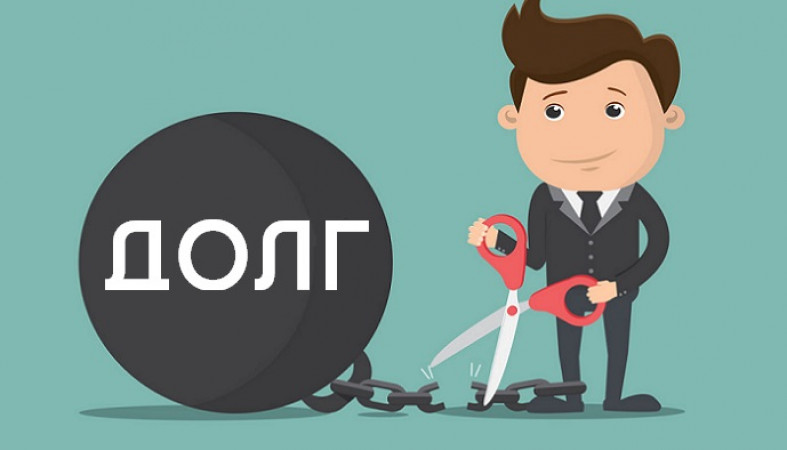 13
участие в бюджетном процессе и влияние гражданина на него
14
Этапы бюджетного процесса
Деятельность, направленная на обеспечение соблюдения бюджетного законодательства РФ и ных нормативных правовых актов, регулирующих бюджетные правоотношения
непрерывно
Проводится подготовка и составление отчетности об исполнении бюджета. Готовиться проект решения Совета депутатов об исполнении бюджета, направляемый для проверки в контрольно-счетную палату, назначаются публичные слушания и по итогу выносится на утверждение Советом депутатов городского округа.
январь-май
Исполнение бюджета организуется Финансовым управлением Администрации городского округа Воскресенск на основе сводной бюджетной росписи и кассового плана. Бюджет исполняется по доходам, расходам и источникам финансирования дефицита бюджета на основе принципов единства кассы и подведомственности расходов
январь-декабрь
август-ноябрь
Составляется прогноз социально-экономического развития, определяются основные характеристики бюджета на очередной финансовый год и плановый период, налоговая, бюджетная и долговая политика на предстоящий трехлетний период
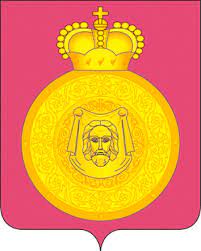 ноябрь-декабрь
Подготовленный проект бюджета вносится в Совет депутатов городского округа Воскресенск, рассматривается и утверждается до начала очередного финансового года
основныЕ задачИ и приоритетЫ бюджетной политики городского округа В 2021 ГОДУ
Обеспечение взаимосвязи бюджетных ассигнований с результатами их использования на всех этапах бюджетного процесса
Повышение эффективности и результативности бюджетных расходов
Безусловное исполнение принятых социальных обязательств
Обеспечение открытости и прозрачности управления  муниципальными финансами, в том числе путем размещения «Бюджета для граждан»
Формирование конкурентной модели оказания муниципальных услуг, обеспечивающей повышение их качества
Финансовое обеспечение реализации приоритетных для городского округа Воскресенск задач
16
Информация о ВЫПОЛНЕНИИ основных показателЕЙ социально-экономического развития городского округа Воскресенск за 2021 год
Информация о выполнении основных показателей социально-экономического развития Бюджета городского округа Воскресенск за 2021 год
18
Информация о выполнении основных показателей социально-экономического развития Бюджета городского округа Воскресенск за 2021 год
19
основныЕ задачИ и приоритетЫ бюджетной политики городского округа В 2021 ГОДУ
Под долговой политикой понимается стратегия управления муниципальными заимствованиями городского округа Воскресенск Московской области, направленная на эффективное регулирование муниципального долга городского округа, поддержание его объема на оптимальном уровне, минимизацию стоимости его обслуживания и равномерного распределения во времени платежей, связанных с погашением и обслуживанием муниципального долга, а также снижения влияния долговой нагрузки на бюджет городского округа.
Долговая политика городского округа в 2021 году была направлена на:
-поддержание умеренной долговой нагрузки;
-обеспечение показателей долговой устойчивости на уровне, позволяющем отнести городской округ к группе муниципальных образований Московской области с высоким уровнем долговой устойчивости (согласно информации Министерства экономики и финансов Московской области, размещенной на официальном сайте).
По итогам 2021 года муниципальный долг городского округа Воскресенск Московской области составил 172,6 млн. рублей (за 2019 -147,8 млн. руб.; 2020 – 0,0 млн. руб.).
Расходы бюджета на обслуживание муниципального долга городского округа по итогам 2021 года составили рублей (2020 г. - 0,7 млн. рублей, 2019 г. 0,9 млн. рублей).
Муниципальный долг и расходы на его обслуживание не превышают предельных показателей и соответствуют требованиям и нормам Бюджетного законодательства.
Расчеты по долговым обязательствам муниципального образования производились своевременно и в полном объеме. 
Возникновения просроченных долговых обязательств не допускалось.
Основными задачами и приоритетами долговой политики являются:
-минимизация рисков, связанных с осуществлением заимствований;
-своевременное и полное погашение муниципальных долговых обязательств;
-учет информации о муниципальном долге городского округа;
-формирование отчетности о муниципальных долговых обязательствах городского округа;
-обеспечение соответствия размера дефицита бюджета городского округа требованиям, установленным бюджетным законодательством Российской Федерации;
-раскрытие информации о муниципальном долге городского округа.
Информации о долговой политике городского округа является открытой и общедоступной. 
Сведения о муниципальных долговых обязательствах размещаются на официальном сайте городского округа в информационно-телекоммуникационной сети «Интернет» 	https://vos-mo.ru/napravleniya/finansy/sostoyanie-munitsipalnogo-dolga/.
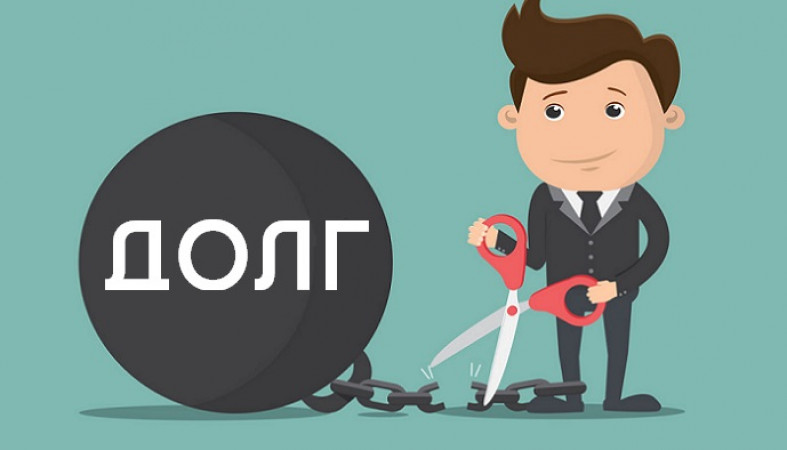 20
информация о выполнении Основных характеристик  Бюджета городского округа Воскресенск за 2021 год
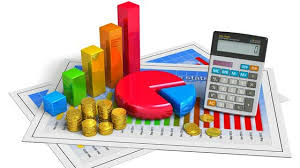 21
информация о выполнении Основных характеристик  Бюджета городского округа Воскресенск за 2021 году(в млн. рублях)
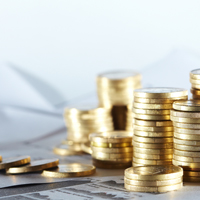 22
Информация об объеме и структуре налоговых и неналоговых доходов, а также межбюджетных трансфертах, поступивших в бюджет в 2021 году (сравнение с плановыми значениями и 2020 годом)(тыс. руб.)
23
Информация об объеме и структуре налоговых и неналоговых доходов, а также межбюджетных трансфертах, поступивших в бюджет в 2021 году (сравнение с плановыми значениями и 2020 годом)(тыс. руб.)
24
Информация об объеме и структуре налоговых и неналоговых доходов, а также межбюджетных трансфертах, поступивших в бюджет в 2021 году (сравнение с плановыми значениями и 2020 годом)(тыс. руб.)
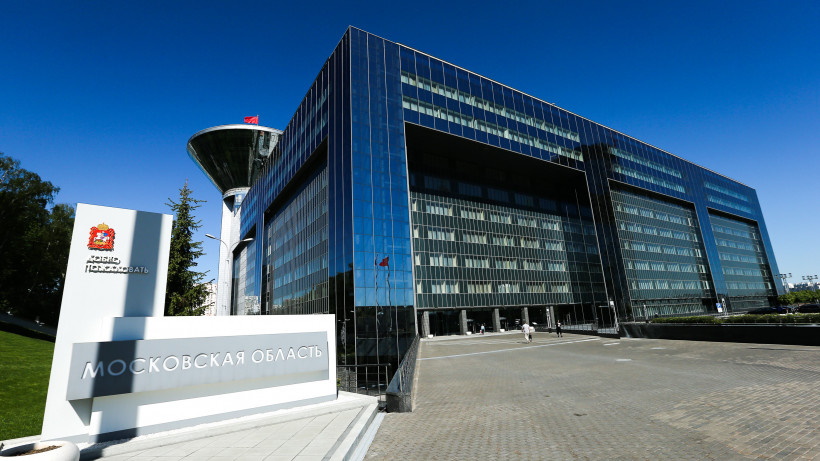 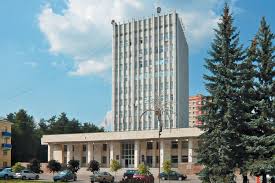 25
Информация об объеме и структуре налоговых и неналоговых доходов, а также межбюджетных трансфертов, поступивших в бюджет городского округа воскресенск (сравнение с плановыми значениями)
26
27
28
29
30
31
32
33
34
35
36
37
38
39
40
41
42
43
44
45
46
47
48
49
50
51
52
53
54
55
56
57
58
59
60
61
62
63
64
65
66
Информация об Удельном объеме налоговых и неналоговых доходов бюджета в расчете на душу населения в сравнении с другими муниципальными образованиями Московской области
Городской округ Электросталь
Городской округ Серпухов
Городской округ Воскресенск
городской округ Королев
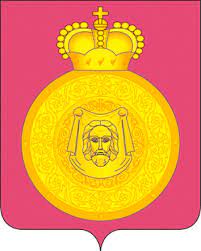 *Численность населения на 01.01.2021: 
http://www.statdata.ru/naselenie-moskovskoi-oblasti-chislennost

**Информация о налоговых и неналоговых доходах в разрезе муниципальных образований размещена на портале «Открытый бюджет МО» по ссылке:
https://budget.mosreg.ru/analitika/ispolnenie-byudjeta-subekta/sravnenie-po-osnovnym-parametram-ispolneniya-byudzhetov-municipalnyx-obrazovanij
67
Информация о налоговых льготах и ставках налогов установленные представительными органами местного самоуправления На территории городского округа Воскресенск Московской области налоговые льготы предусмотрены отдельным категориям налогоплательщиков по налогу на имущество физических лиц и земельному  налогу.
Налоговые ставки и размеры налоговых льгот предусмотрены решением Совета депутатов городского округа Воскресенск  Московской области от 18.11.2019 г. №53/6 (с изменениями)
«О налоге на имущество физических лиц на территории городского округа Воскресенск Московской области»
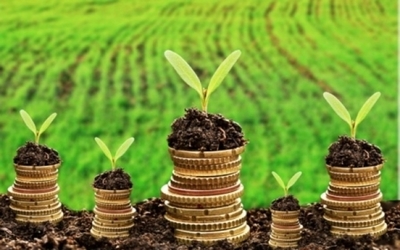 Земельный налог
Налоговые ставки и размеры налоговых льгот установлены решением Совета депутатов городского округа Воскресенск Московской области от 18.11.2019 № 52/6   (с изменениями)
«О земельном налоге на территории городского округа Воскресенск Московской области»
Налог на имущество физических лиц
68
Земельный налог
Действуют льготы, установленные статьей 395 Налогового кодекса Российской Федерации, а также дополнительные льготы, установленные решением Совета депутатов городского округа Воскресенск Московской области от 18.11.2019 № 52/6(с изменениями)
«О земельном налоге на территории городского округа Воскресенск Московской области»
Земельный налог с физических лиц
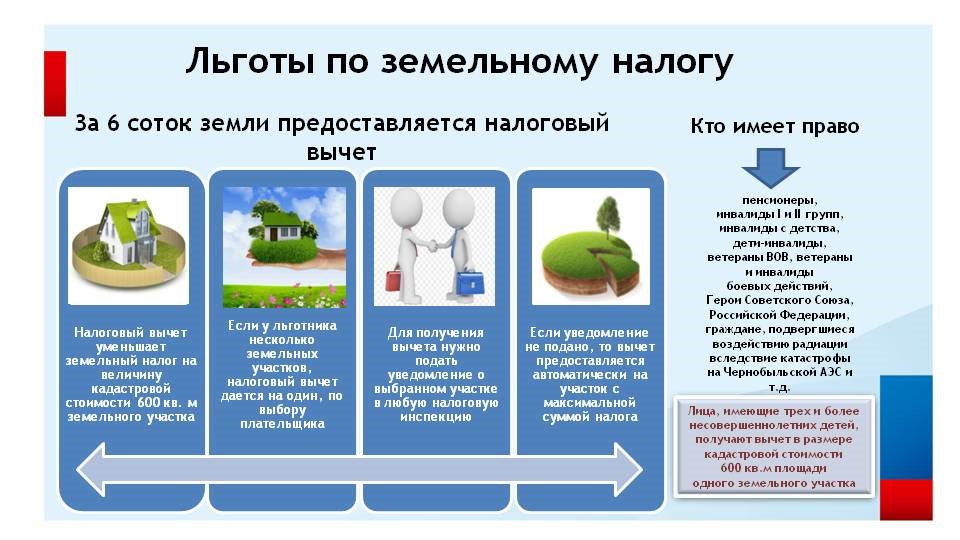 В размерах от 0,3 % до 1,5% от кадастровой стоимости земельного участка в зависимости от категории земель и вида разрешенного использования
Земельный налог с юридических лиц
69
70
Налог на имущество физических лиц
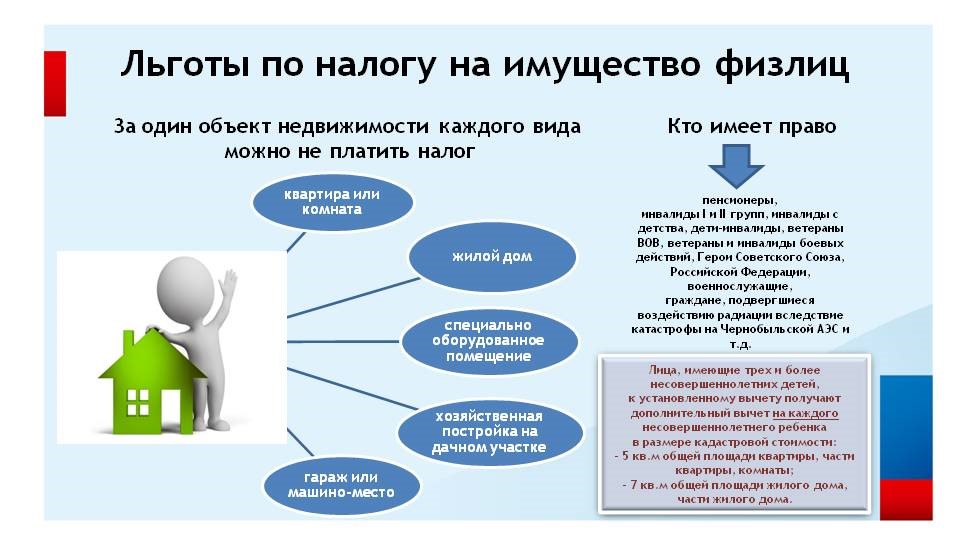 На территории городского округа в части льгот по налогу на имуществ распространяется действие статьи 407 Налогового кодекса Российской Федерации, а также дополнительно установлены в соответствии с решением СОВЕТА ДЕПУТАТОВ ГОРОДСКОГО ОКРУГА ВОСКРЕСЕНСК МОСКОВСКОЙ ОБЛАСТИ от 18 ноября 2019 г. N 53/6 О НАЛОГЕ НА ИМУЩЕСТВО ФИЗИЧЕСКИХ ЛИЦ НА ТЕРРИТОРИИ ГОРОДСКОГО ОКРУГА ВОСКРЕСЕНСК МОСКОВСКОЙ ОБЛАСТИ
Налоговые ставки устанавливаются в размерах от 0,1% до 2% от кадастровой стоимости объекта в зависимости от вида имущества
71
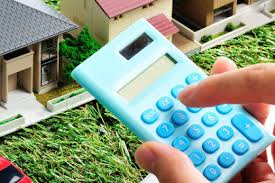 72
Объем выпадающих доходов в связи с предоставлением налоговых льгот
Оценка эффективности налоговых расходов проводится в соответствии с основными положениями постановления Правительства Российской Федерации от 22.06.2019 г. № 796 «Об общих требованиях к оценке налоговых льгот (налоговых расходов) субъектов Российской Федерации и муниципальных образований» (далее – методические рекомендации Минфина России), также порядка формирования перечня налоговых расходов городского округа Воскресенск Московской области и оценки налоговых расходов городского округа Воскресенск Московской области, утвержденного Постановлением Администрации городского округа Воскресенск от 14.09.2020 №3299.
	В ходе проведения оценки эффективности налоговых расходов осуществлялась оценка целесообразности (востребованность налоговых расходов, соответствие их целям соответствующих муниципальных программ и (или) целям социально-экономической политики) и их результативности (оценка бюджетной эффективности).
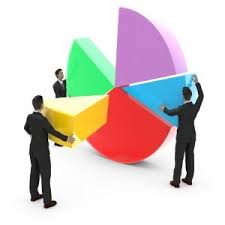 73
Сведения о расходах по разделам и подразделам классификации расходов бюджета за 2021 год
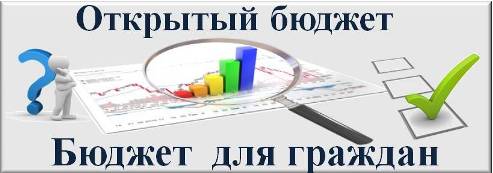 Сведения о расходах БЮДЖЕТА ГОРОДСКОГО ОКРУГА ВОСКРЕСЕНСК по разделам и подразделам классификации расходов (в тыс. руб.)
75
Сведения о расходах БЮДЖЕТА ГОРОДСКОГО ОКРУГА ВОСКРЕСЕНСК по разделам и подразделам классификации расходов (в тыс. руб.)
76
Сведения о расходах БЮДЖЕТА ГОРОДСКОГО ОКРУГА ВОСКРЕСЕНСК по разделам и подразделам классификации расходов (в тыс. руб.)
77
Сведения о расходах БЮДЖЕТА ГОРОДСКОГО ОКРУГА ВОСКРЕСЕНСК по разделам и подразделам классификации расходов (в тыс. руб.)
78
Сведения о расходах БЮДЖЕТА ГОРОДСКОГО ОКРУГА ВОСКРЕСЕНСК по разделам и подразделам классификации расходов (в тыс. руб.)
79
Сведения о расходах БЮДЖЕТА ГОРОДСКОГО ОКРУГА ВОСКРЕСЕНСК по разделам и подразделам классификации расходов (в тыс. руб.)
80
Сведения о расходах БЮДЖЕТА ГОРОДСКОГО ОКРУГА ВОСКРЕСЕНСК по разделам и подразделам классификации расходов (в тыс. руб.)
81
Сведения о расходах БЮДЖЕТА ГОРОДСКОГО ОКРУГА ВОСКРЕСЕНСК по      МУНИЦИПАЛЬНЫМ ПРОГРАММАМ (в тыс.руб.)
82
83
84
85
ИНФОРМАЦИЯ О РАСХОДАХ БЮДЖЕТА ГОРОДСКОГО ОКРУГА ВОСКРЕСЕНСК ПО МУНИЦИПАЛЬНЫМ ПРОГРАММАМ С УКАЗАНИЕМ ДОСТИГНУТЫХ И ПЛАНОВЫХ ЦЕЛЕВЫХ ПОКАЗАТЕЛЕЙ
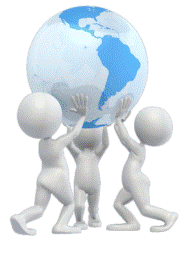 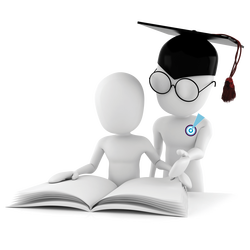 Муниципальная программа представляет собой увязанный по ресурсам, исполнителям и срокам комплекс социально – экономических, организационно – хозяйственных и других мероприятий, обеспечивающих эффективное решение экономических, экологических, социальных и иных проблем развития городского округа
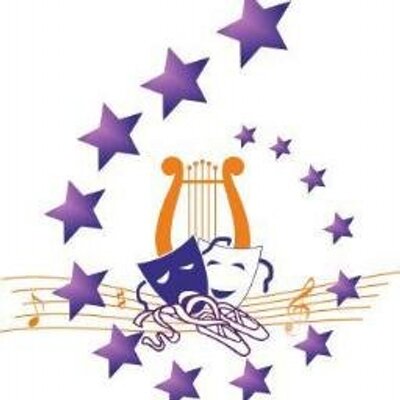 Муниципальная программа «Здравоохранение» (01)
 
Цель программы – улучшение состояния здоровья населения и увеличение ожидаемой продолжительности жизни, развитие первичной медико-санитарной помощи путем развития системы раннего выявления заболеваний, патологических состояний и факторов их развития, включая проведение медицинских осмотров и диспансеризации населения, а также привлечение и закрепление медицинских кадров в учреждениях здравоохранения городского округа Воскресенск
 
  На реализацию муниципальной программы средства в 2021 году не предусмотрены.
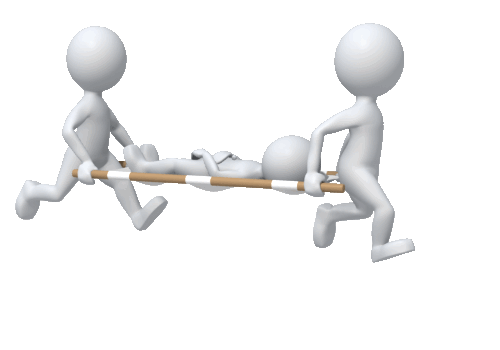 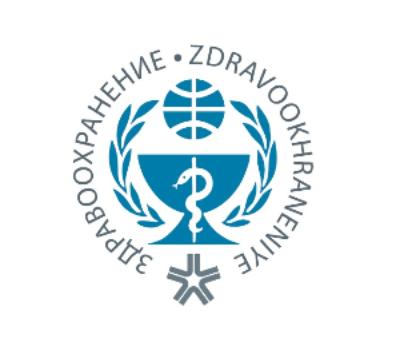 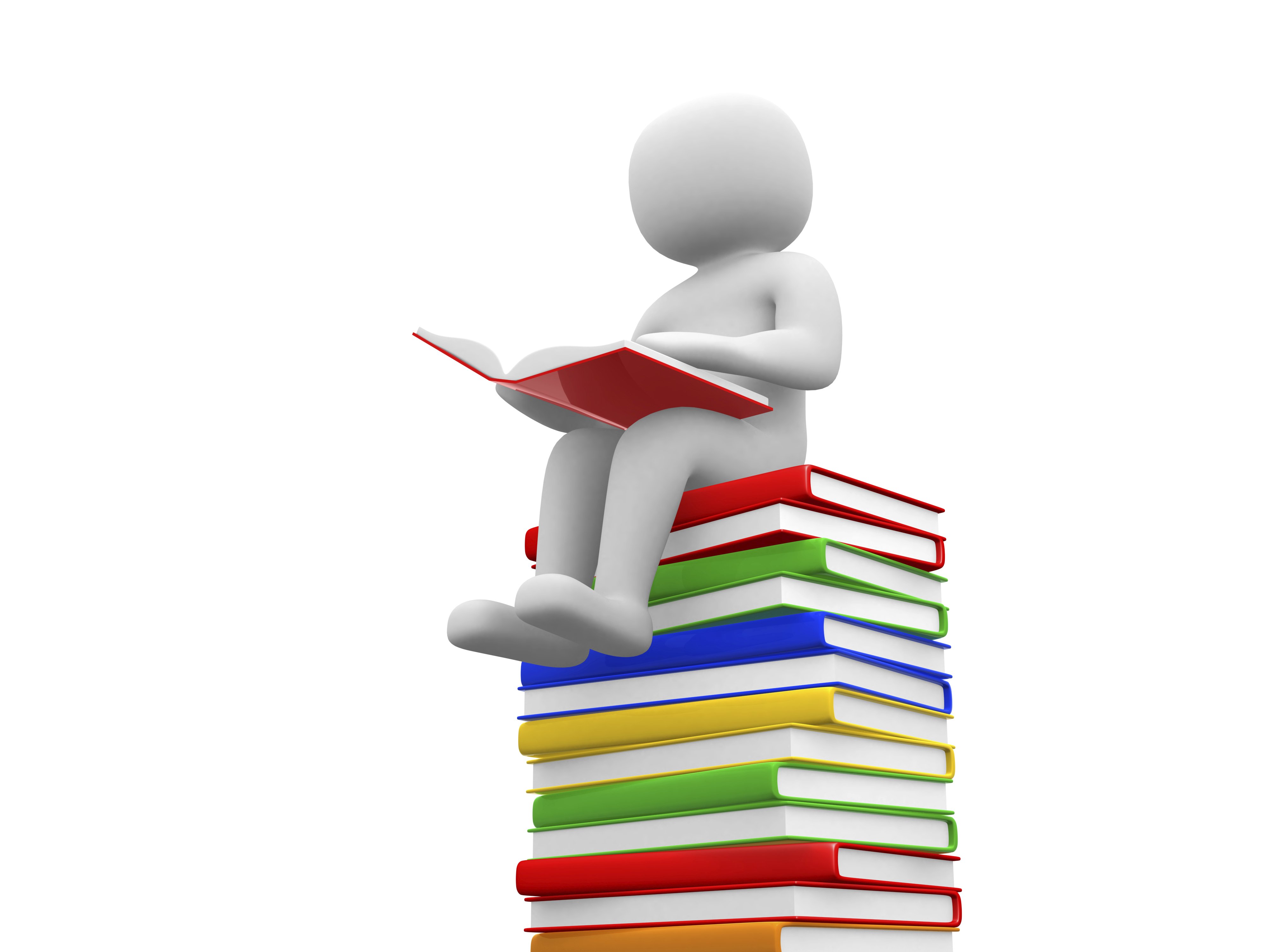 88
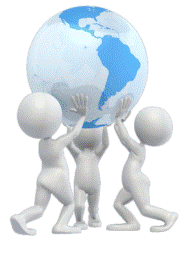 Муниципальная программа «Культура» (02)
 
Цель программы – обеспечение доступности населения городского округа Воскресенск Московской области к культурным ценностям и удовлетворение культурных потребностей граждан, повышение качества услуг в сфере культуры в городском округе Воскресенск Московской области
 
На реализацию муниципальной программы в 2021 году предусмотрены средства в сумме 771 721,4 тыс.рублей, исполнение составило 768 794,2 тыс.рублей.
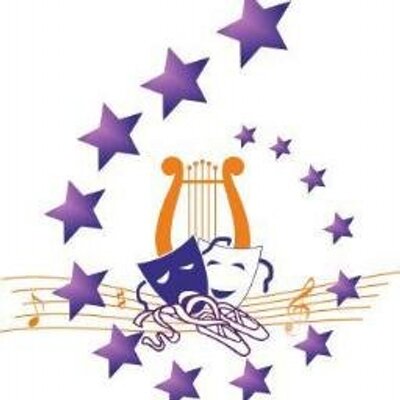 90
91
92
93
94
95
96
97
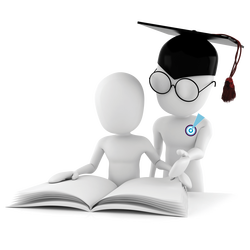 Муниципальная программа «Образование» (03)
 
Цель программы – создание условий для получения качественного образования и успешной социализации детей и подростков
 
На реализацию муниципальной программы в 2021 году предусмотрены средства в сумме 2 788 486,4 тыс.рублей, исполнение составило 2 757 577,7 тыс.рублей.
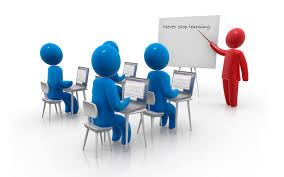 99
100
101
102
103
104
105
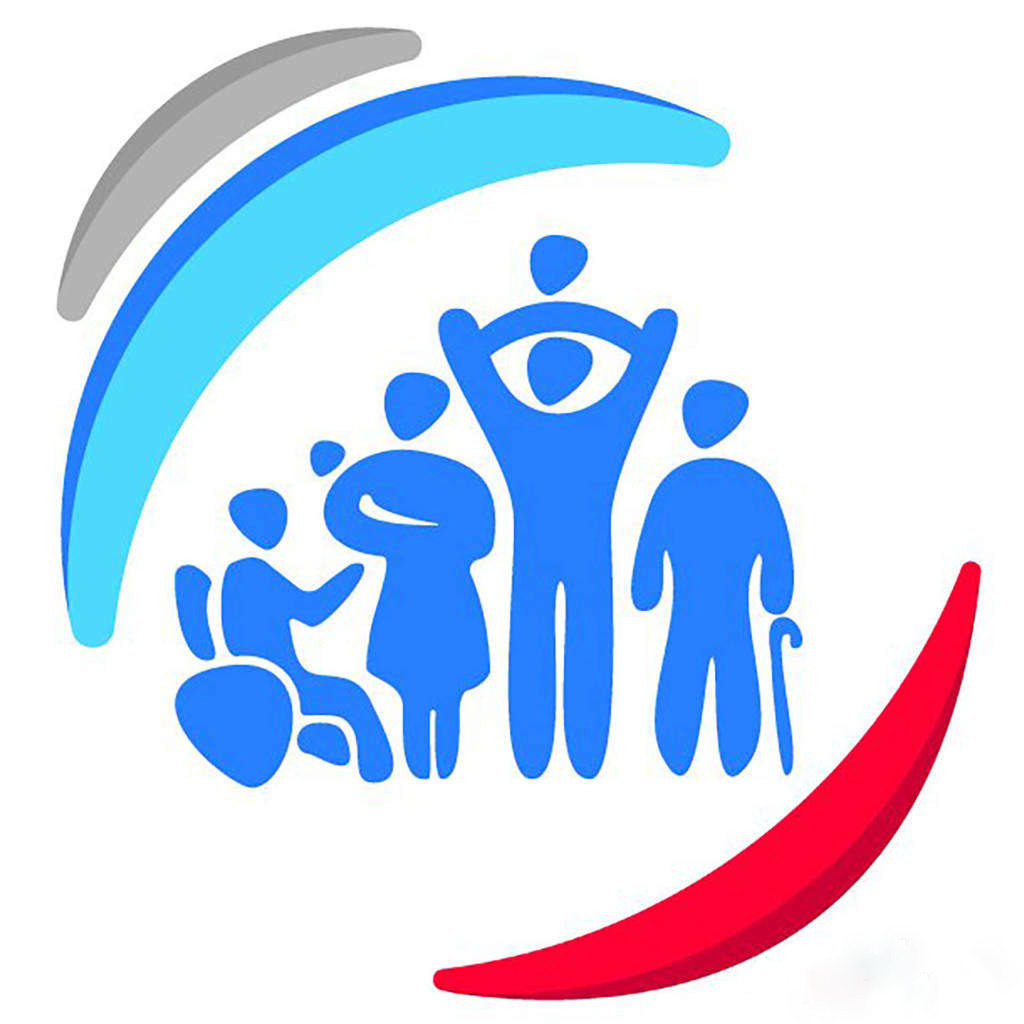 Муниципальная программа «Социальная защита населения» (04)
 
Цель программы – социальная поддержка граждан по оплате жилых помещений и коммунальных услуг, формирование условий для беспрепятственного доступа инвалидов и других маломобильных групп населения к приоритетным объектам и услугам в сфере культуры, образования, пешеходной инфраструктуры и физической культуры, и спорта в городском округе Воскресенск, создание условий для отдыха и оздоровления детей в возрасте от семи до пятнадцати лет, развитие и поддержка социально ориентированных некоммерческих организаций (далее – СО НКО)

На реализацию муниципальной программы в 2021 году предусмотрены средства в сумме 127 769,4 тыс.рублей, исполнение составило 116 876,5 тыс.рублей.
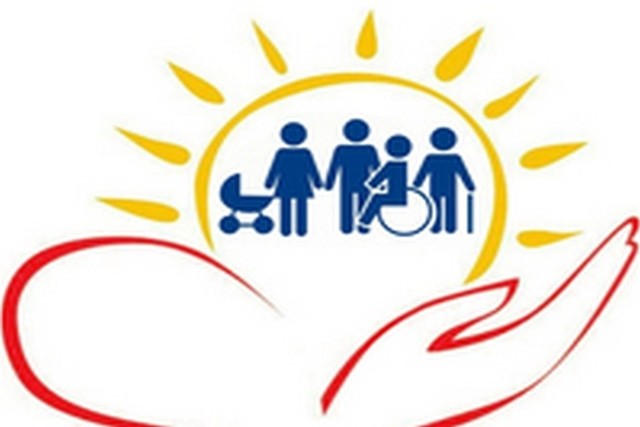 107
108
109
110
111
Муниципальная программа «Спорт» (05)
 
Цель программы – обеспечение возможности жителям городского округа Воскресенск систематически заниматься физической культурой и спортом, подготовка спортивного резерва для спортивных сборных команд Московской области и спортивных сборных команд Российской Федерации путём формирования государственной системы подготовки спортивного резерва в городском округе Воскресенск, обеспечение эффективного финансового, информационного, методического и кадрового сопровождения деятельности
 
На реализацию муниципальной программы в 2021 году предусмотрены средства в сумме 395 249,0 тыс.рублей, исполнение составило 392 473,6 тыс.рублей.
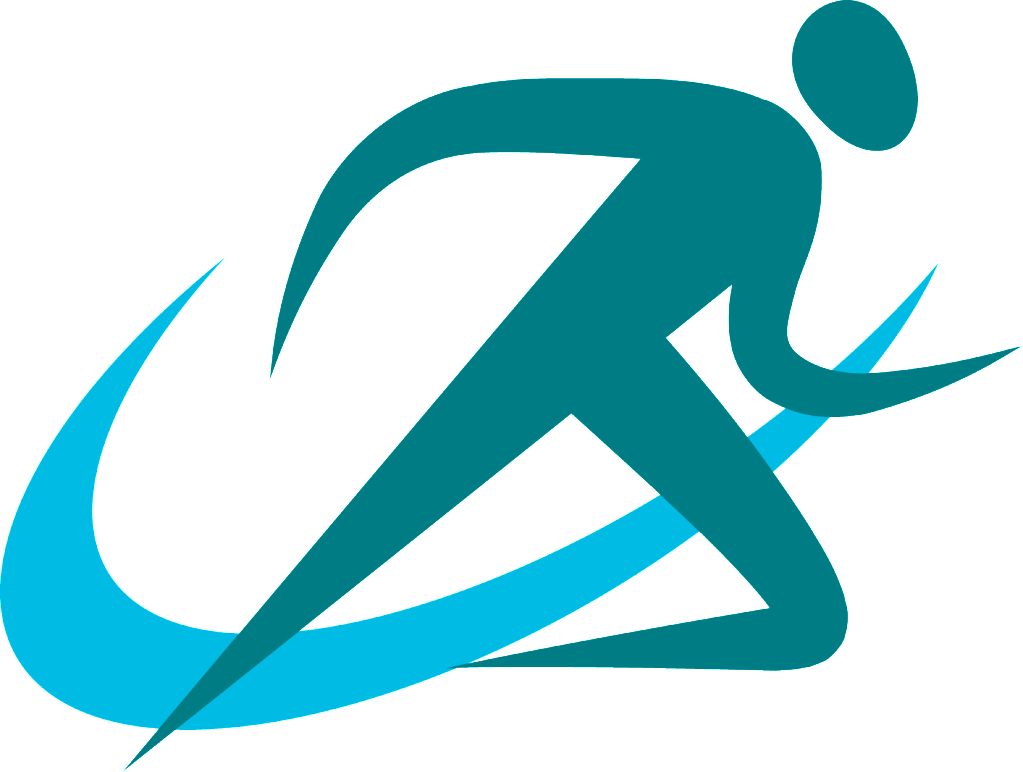 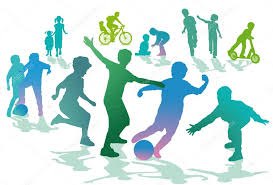 113
114
115
116
117
118
Муниципальная программа 
«Развитие сельского хозяйства» (06)
 
Цель программы – устойчивое развитие сельских территорий, повышение уровня жизни сельского населения
 
 На реализацию муниципальной программы в 2021 году предусмотрены средства в сумме 12 831,7 тыс.рублей, исполнение составило 8 768,0 тыс.рублей.
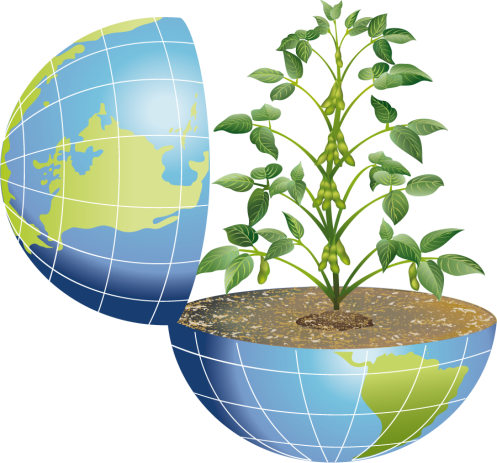 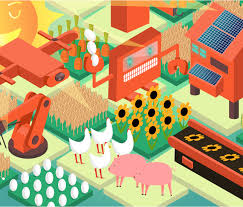 120
121
122
123
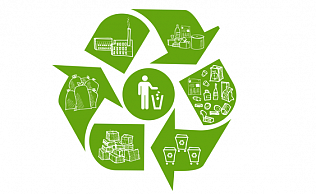 Муниципальная программа 
«Экология и окружающая среда» (07)
 
Цель программы – обеспечение конституционного права жителей района на благоприятную окружающую среду
 
На реализацию муниципальной программы в 2021 году предусмотрены средства в сумме 62 710,3 тыс.рублей, исполнение составило 41 742,1 тыс.рублей.
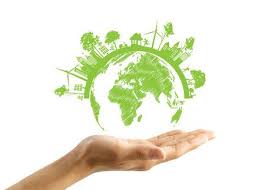 125
126
127
Муниципальная программа «Безопасность и обеспечение безопасности жизнедеятельности населения» (08)
 
Цель программы – комплексное обеспечение безопасности населения и объектов на территории городского округа Воскресенск Московской области, повышение уровня и результативности профилактики преступлений и правонарушений
 
На реализацию муниципальной программы в 2021 году предусмотрены средства в сумме 144 685,5 тыс.рублей, исполнение составило 127 104,5 тыс.рублей.
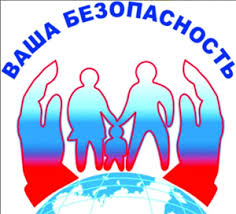 129
130
131
132
133
134
135
136
Муниципальная программа «Жилище» (09)
 
Цель программы – повышение доступности жилья для населения, обеспечение безопасных и комфортных условий проживания в городском округе Воскресенск
 
На реализацию муниципальной программы в 2021 году предусмотрены средства в сумме 51 157,1 тыс.рублей, исполнение составило 51 075,7 тыс.рублей.
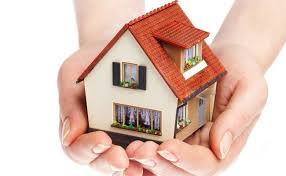 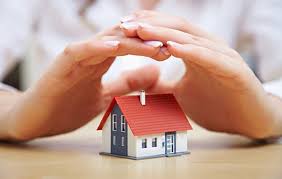 138
139
140
141
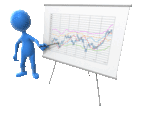 Муниципальная программа 
«Развитие инженерной инфраструктуры и энергоэффективности» (10)
 
Цель программы – обеспечение комфортных условий проживания, повышения качества и условий жизни населения на территории городского округа Воскресенск, обеспечение рационального использования энергетических ресурсов за счет реализации мероприятий по энергосбережению и повышению энергетической эффективности, развитие газификации на территории городского округа Воскресенск
 
На реализацию муниципальной программы в 2021 году предусмотрены средства в сумме 61 704,8 тыс.рублей, исполнение составило 59 002,8 тыс.рублей.
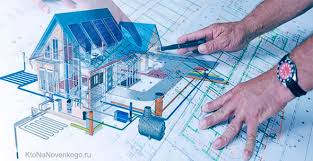 143
144
145
146
Муниципальная программа «Предпринимательство» (11)

Цель программы – Достижение устойчиво высоких темпов экономического роста, обеспечивающих повышение уровня жизни жителей городского округа Воскресенск.
На реализацию муниципальной программы в 2021 году предусмотрены средства в сумме 2 000,0 тыс.рублей, исполнение составило 2 000,0 тыс.рублей.
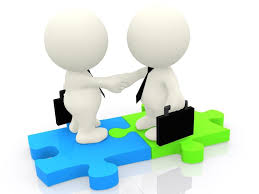 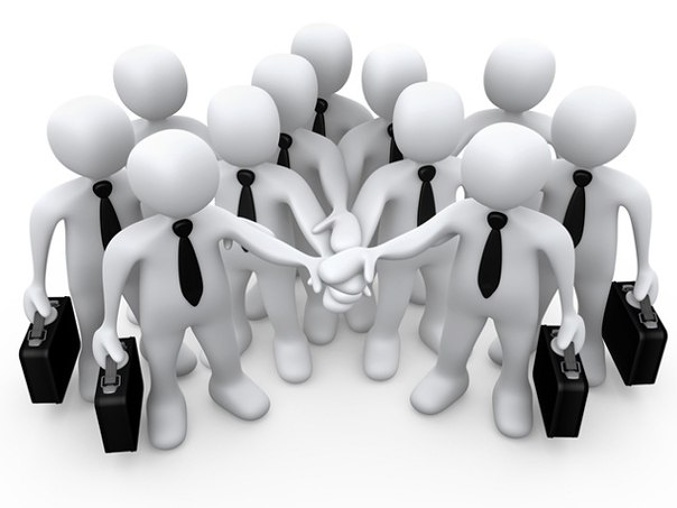 148
149
150
151
152
153
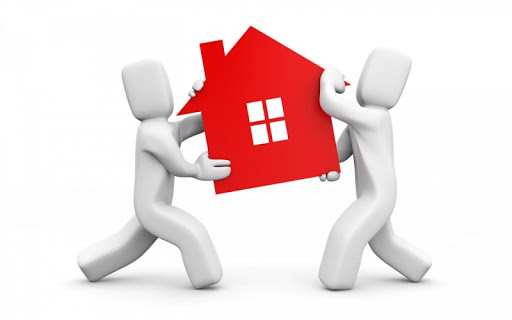 Муниципальная программа «Управление имуществом и муниципальными финансами» (12)

Цель программы – повышение эффективности управления имуществом и финансами городского округа Воскресенск Московской области, совершенствование муниципальной службы городского округа Воскресенск.

На реализацию муниципальной программы в 2021 году предусмотрены средства в сумме 727 212,1 тыс.рублей, исполнение составило 718 114,7 тыс.рублей.
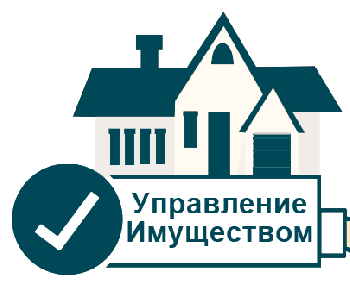 155
156
157
158
Муниципальная программа 
«Развитие институтов гражданского общества, повышение эффективности местного самоуправления и реализации молодежной политики» (13)
Цель программы – доведение до жителей информации о деятельности органов местного самоуправления, важных и значимых событиях на территории Подмосковья, охват молодых жителей мероприятиями по гражданско-патриотическому воспитанию; повышение уровня вовлеченности молодых граждан в добровольческую (волонтерскую) деятельность, формирование положительного имиджа городского округа Воскресенск, благоприятного для путешествий и инвестиций; создание условий для развития внутреннего и въездного туризма

На реализацию муниципальной программы в 2021 году предусмотрены средства в сумме 103 236,4 тыс.рублей, исполнение составило 98 220,8 тыс.рублей.
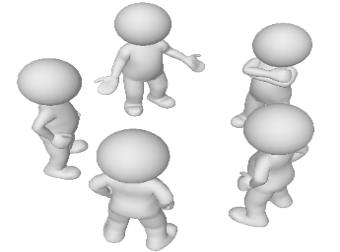 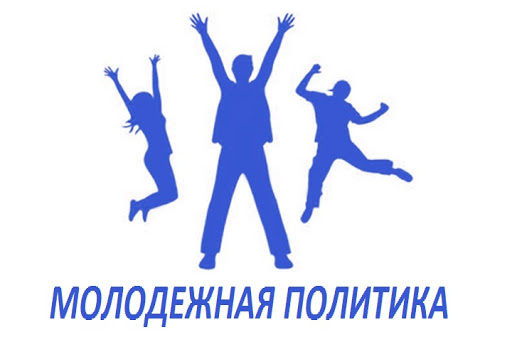 160
161
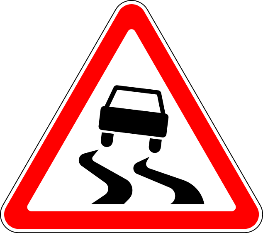 Муниципальная программа 
«Развитие и функционирование дорожно-транспортного комплекса» (14)
Цель программы – Удовлетворение потребностей населения в транспортных услугах, отвечающих требованиям безопасности, а также развитие и обеспечение устойчивого функционирования сети автомобильных дорог общего пользования местного значения городского округа Воскресенск Московской области.
На реализацию муниципальной программы в 2021 году предусмотрены средства в сумме 504 692,8 тыс.рублей, исполнение составило 404 295,8 тыс.рублей.
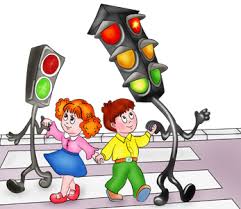 163
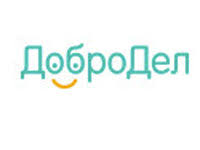 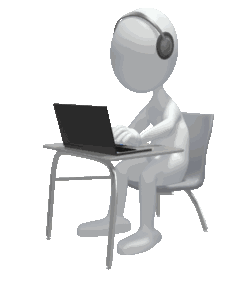 Муниципальная программа 
«Цифровое муниципальное образование» (15)

Цель программы – Повышение эффективности муниципального управления, развитие информационного общества в городском округе Воскресенск и создание достаточных условий институционального и инфраструктурного характера для создания и (или) развития цифровой экономики.

На реализацию муниципальной программы в 2021 году предусмотрены средства в сумме 144 500,7 тыс.рублей, исполнение составило 142 123,2 тыс.рублей.
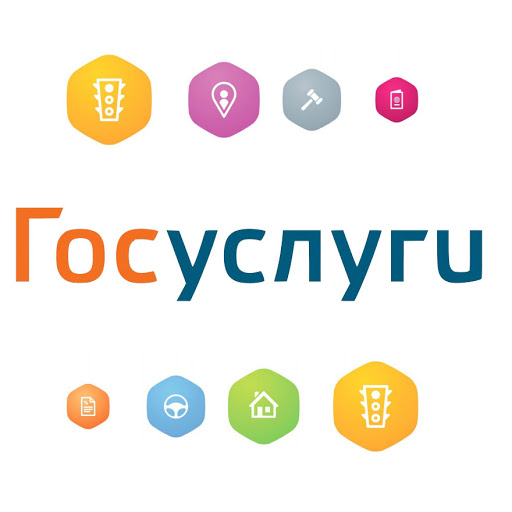 165
166
167
168
169
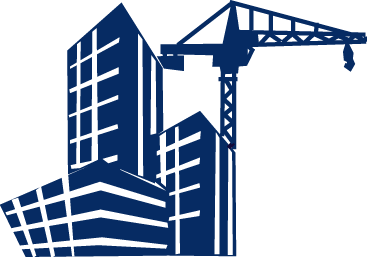 Муниципальная программа 
«Архитектура и градостроительство» (16)
Цель программы – определение приоритетов и формирование политики пространственного развития городского округа Воскресенск, обеспечивающей градостроительными средствами преодоление негативных тенденций в застройке поселений городского округа, повышение качества жизни населения, формирование условий для устойчивого градостроительного развития
На реализацию муниципальной программы в 2021 году предусмотрены средства в сумме 2 867,0 тыс.рублей, исполнение составило 2 736,5 тыс.рублей.
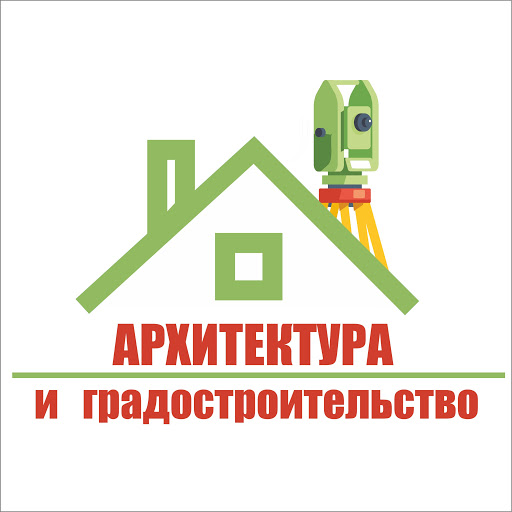 171
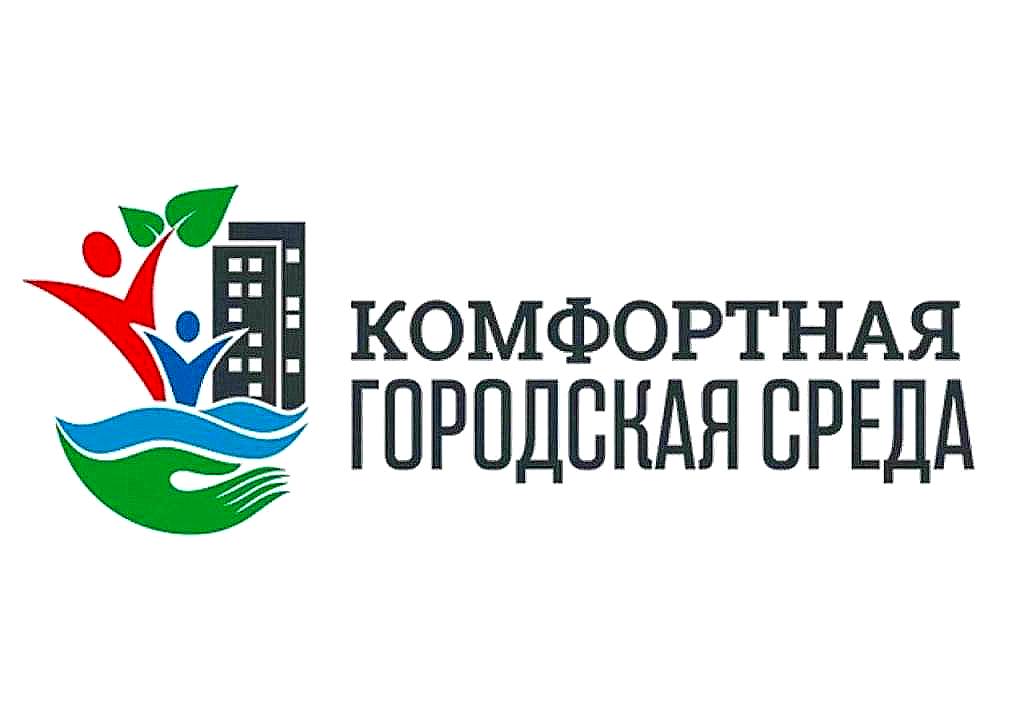 Муниципальная программа «Формирование современной комфортной городской среды» (17)

Цель программы – Обеспечение комфортного, безопасного проживания, повышение качества жизни и обеспечение доступности территорий общего пользования в городском округе Воскресенск.
На реализацию муниципальной программы в 2021 году предусмотрены средства в сумме 575 392,6 тыс.рублей, исполнение составило 536 544,7 тыс.рублей.
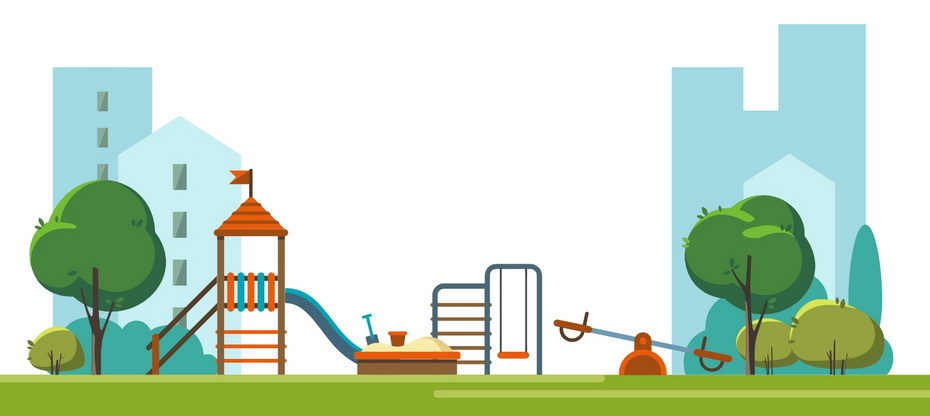 173
174
175
176
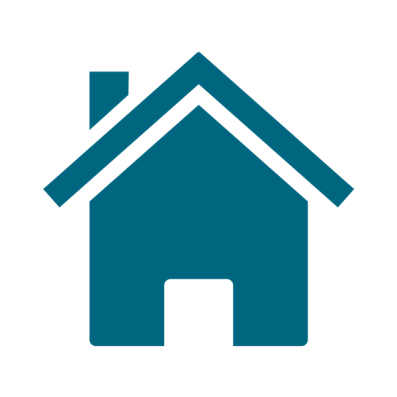 Муниципальная программа 
«Строительство объектов социальной инфраструктуры» (18)

Цель программы – повышение уровня комфортного проживания и обеспеченности населения городского округа Воскресенск объектами социального назначения
На реализацию муниципальной программы в 2021 году предусмотрены средства в сумме 8 000,0 тыс.рублей, исполнение составило 8 000,0 тыс.рублей.
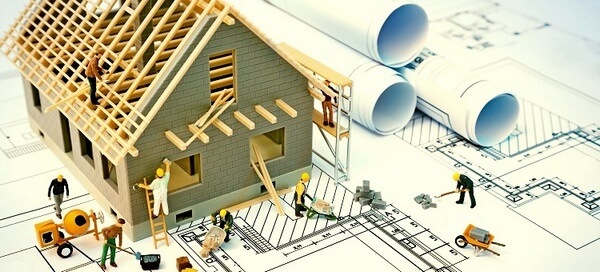 178
Муниципальная программа 
«Переселение граждан из аварийного жилищного фонда» (19)
Цель программы – обеспечение расселения многоквартирных домов, признанных в установленном законодательством Российской Федерации порядке аварийными и подлежащими сносу или реконструкции, в связи с физическим износом в процессе эксплуатации, создание безопасных и благоприятных условий проживания граждан и внедрение ресурсосберегающих, энергоэффективных технологий, финансовое и организационное обеспечение переселения граждан из непригодного для проживания жилищного фонда
На реализацию муниципальной программы в 2021 году предусмотрены средства в сумме 3 028,6 тыс.рублей, исполнение составило 3 028,6 тыс.рублей.
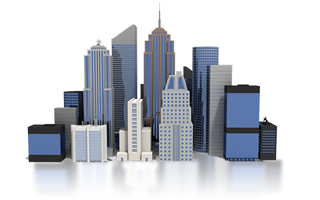 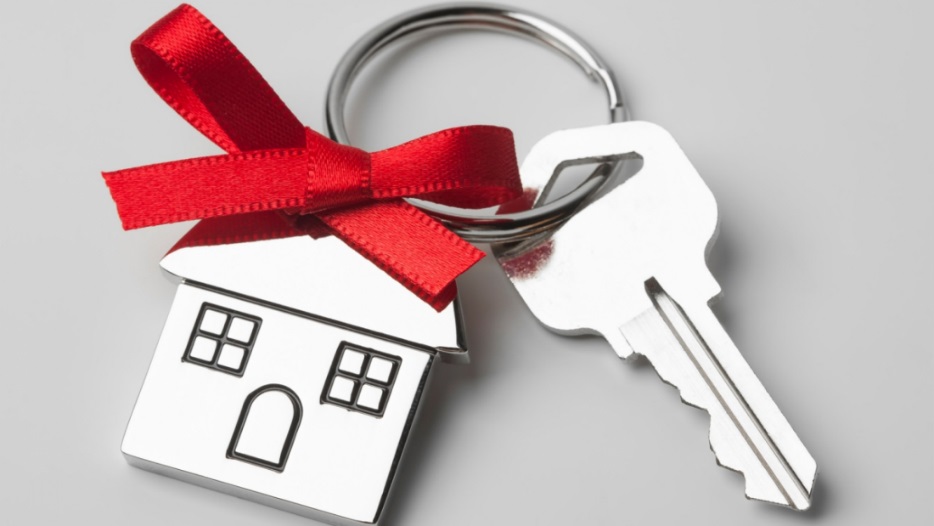 180
181
Информация о расходах бюджета городского округа Воскресенск
с учетом интересов целевых групп пользователей в отчетном периоде и
 планируемых к реализации в 2022 -2024 годах
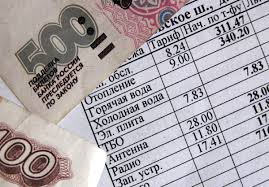 Муниципальная программа
«Образование»

Выплата компенсации родительской платы за присмотр и уход за детьми, осваивающими образовательные программы дошкольного образования в организациях, осуществляющих образовательную деятельность :

2020 год – 46 789,0 тыс. руб. (7 440 человек);
 2021 год – 39 436,0 тыс. руб. (7 791 человек);
  2022 год – 45 068,0 тыс. руб. (7 704 человека);
  2023 год – 45 068,0 тыс. руб. (7 704 человека);
  2024 год – 45 068,0 тыс. руб. (7 704 человека);

Постановление Правительства Московской области от 26.05.2014 № 378/17 (с изменениями)
Муниципальная программа
«Жилище»
Реализация мер социальной поддержки и социального обеспечения детей сирот и детей, оставшихся без попечения родителей, а также лиц из их числа :

2020 год – 43 969,0 тыс. руб. (22 человека);
2021 год – 42 181,0 тыс. руб. (20 человек); 
2022 год – 44 557,0 тыс. руб. (19 человек);
2023 год -  23 451,0 тыс. руб. (9 человек);
2024 год – 18 761,0 тыс. руб. (7 человек);

Закон Московской области от 29.12.2007 № 248/2007-ОЗ (с изменениями)
Информация о расходах бюджета городского округа Воскресенск
с учетом интересов целевых групп пользователей в отчетном периоде и
 планируемых к реализации в 2022 -2024 годах
Муниципальная программа
«Социальная защита населения»
Организация отдыха и оздоровления  детей и подростков:

2020 год – 9 005,0 тыс. руб.
 ( 266 человек);
2021 год – 14 652,6 тыс. руб.
 (1 322 человека);
2022 год – 15 878 тыс. руб. 
(1 384 человека)
2023 год – 15 878,0 тыс. руб. 
(1 384 человека)
2024 год – 15 878 тыс. руб. 
( 1 384 человека);

 Постановление Правительства МО от 12.03.2012 № 269/8 (с изменениями)
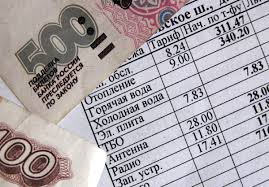 Муниципальная программа 
 «Социальная защита населения»
Предоставление гражданам субсидий на оплату ЖКУ:

2020 год – 83 341,4 тыс. руб. 
( 3 770 семьи);
2021 год – 75 792,8 тыс. руб. 
(3 804 семей);
2022 год – 79 864,0 тыс. руб. 
(3 770  семей);
2023 год – 83 043,0 тыс. руб. 
( 3 770 семей)
2024 год – 86 363,0 тыс. руб. 
( 3 770 семей);

 Закон Московской областной от 13.07.2007 № 110/2007-ОЗ (с изменениями)
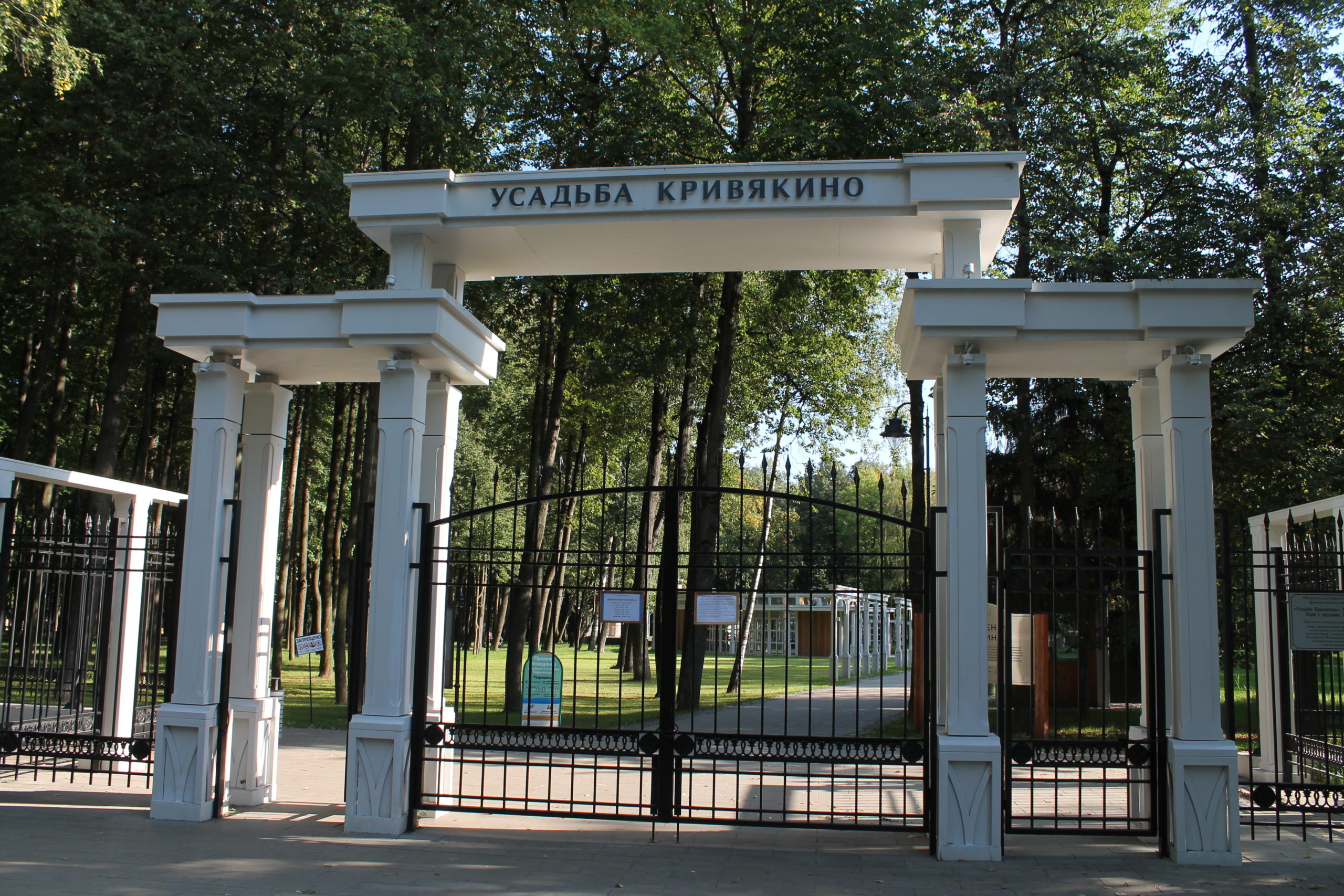 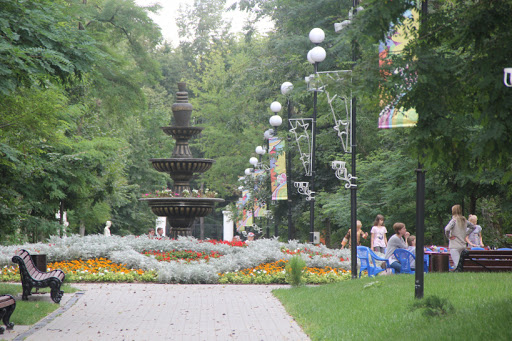 Информация об общественно значимых проектах, реализуемых на территории городского округа Воскресенск в отчетном году и планируемых в 2022-2024 годах
184
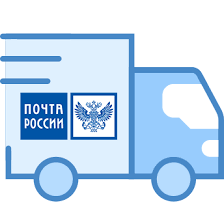 Информация об общественно значимых проектах, реализуемых на территории городского округа Воскресенск в отчетном году и планируемых в 2022-2024 годах
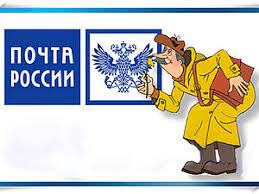 185
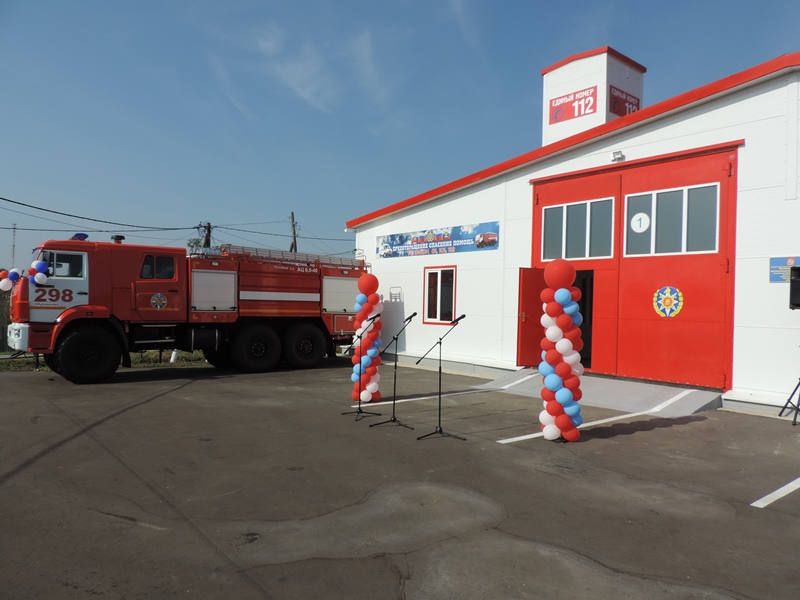 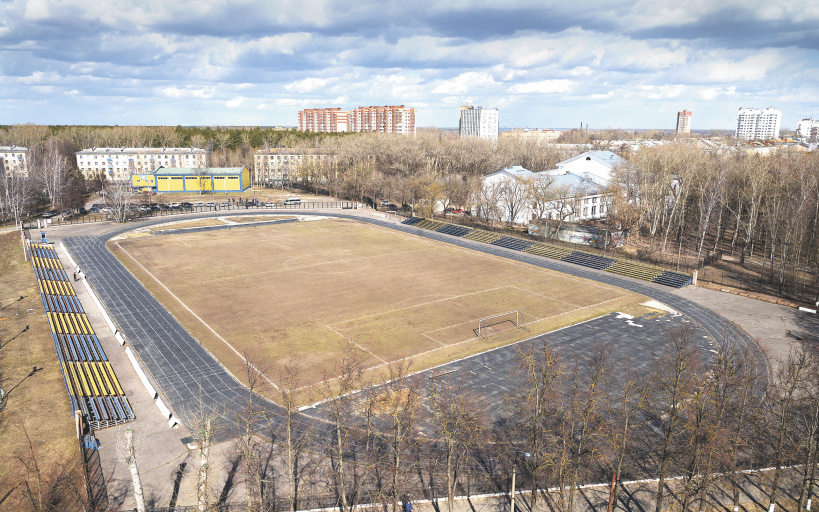 Информация об общественно значимых проектах, реализуемых на территории городского округа Воскресенск в отчетном году и планируемых в 2022-2024 годах
186
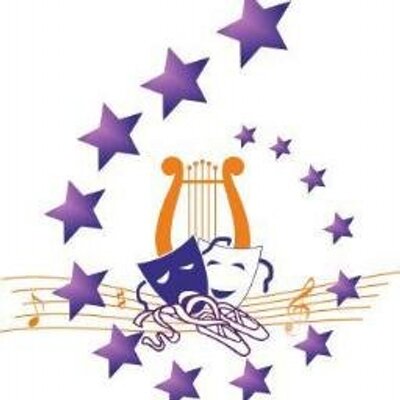 Исполнение бюджета по расходам городского округа Воскресенск в рамках реализации национальных проектов за 2021 год
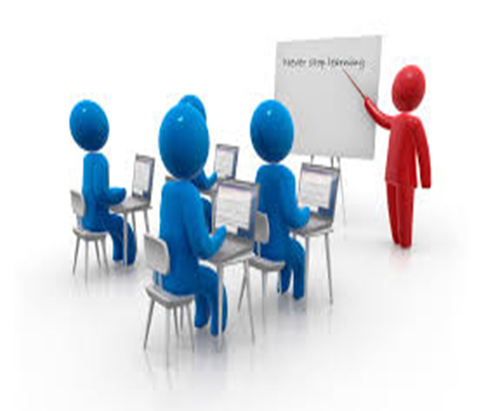 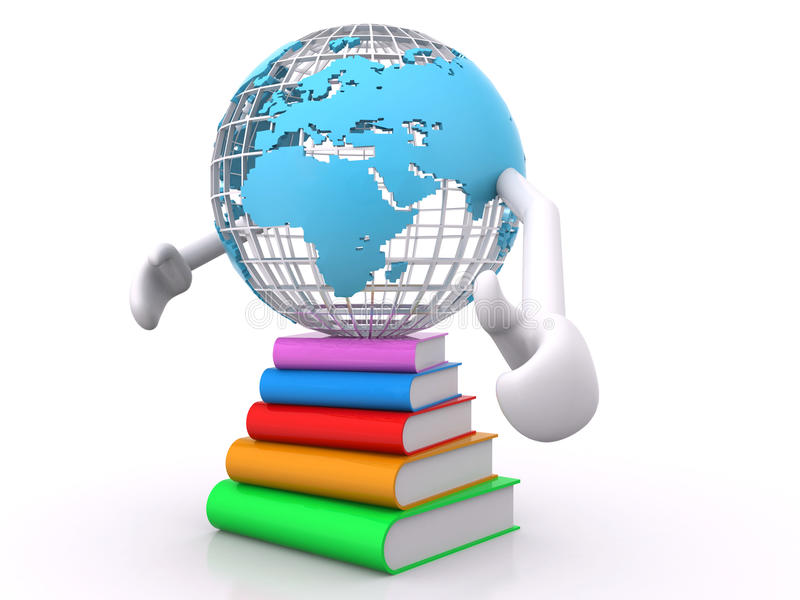 187
Исполнение бюджета по расходам в рамках реализации национальных проектов в 2021 году (тыс.рублей)
189
190
191
192
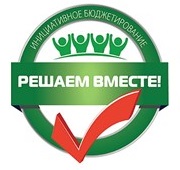 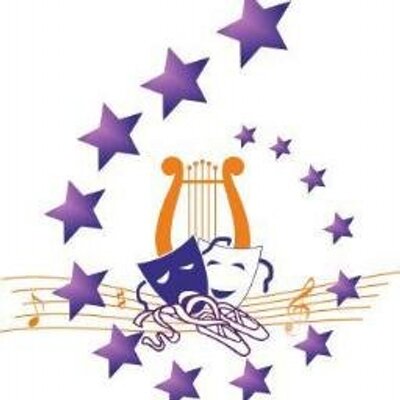 Исполнение бюджета по расходам городского округа Воскресенск в рамках реализации инициативного бюджетирования за 2021 год  

https://vos-mo.ru/napravleniya/initsiativnoe-byudzhetirovanie/otchety/2021-god/
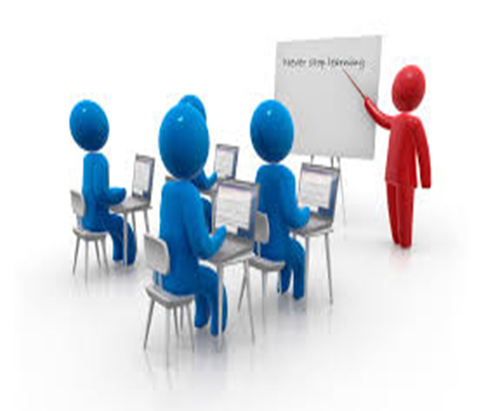 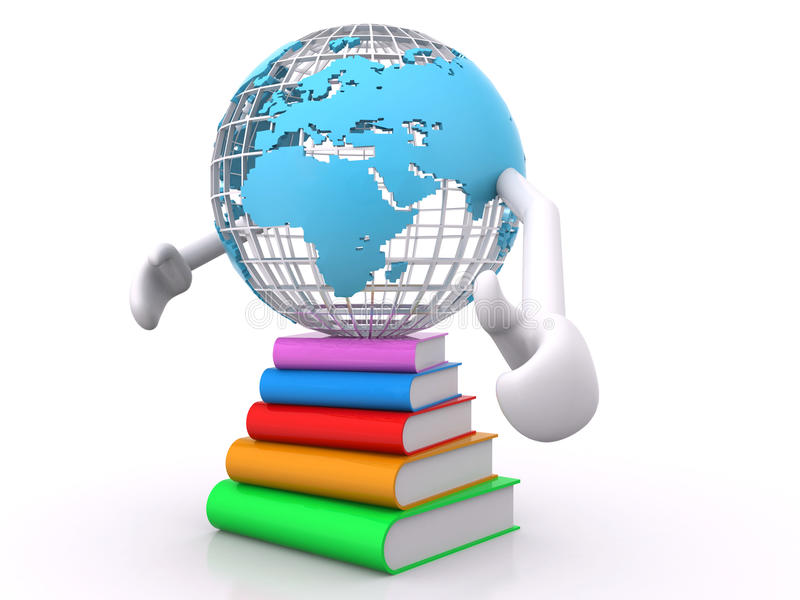 193
194
195
196
197
Дефицит бюджета городского округа Воскресенск
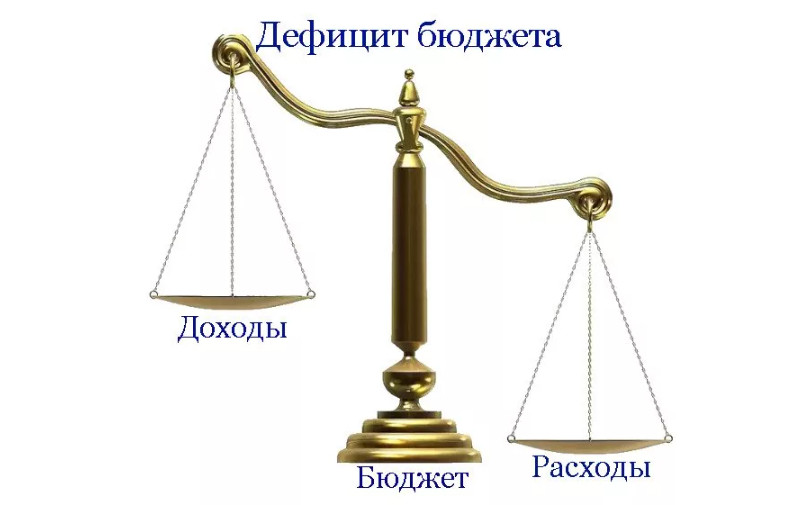 Сведения об объеме и структуре муниципального долга городскогоокруга Воскресенск Московской области, а также расходы на его обслуживание в млн. руб.
199
Контактная информация
Бондарева Елена Александровна
Андросова Ольга Юрьевна
Уварова Елена Борисовна
График работы:
Заместитель начальника управления
Телефон 8 496 442 14 25
Заместитель начальника управления - начальник отдела главного распорядителя бюджетных средств
Телефон 8 496 442 41 32
понедельник-четверг 
с 8-30 до 17-30		        пятница, с 8-30 до 16-15,
обеденный перерыв 
с 13-00 до 13-45
Начальник управления
Телефон 8 496 441 15 66
Личный прием:
 последняя среда месяца
 с 15-00 до 17-00 часов
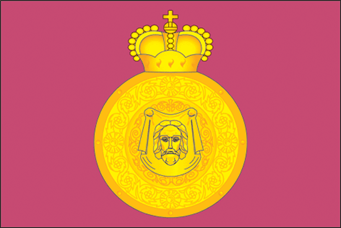 200
Спасибо
vosk_fo@mosreg.ru
VK: https://vk.com/club211411090 
telegram: https://t.me/+bC-GtCC9YHFlOTky

Адрес: 140200, Московской области, г.  Воскресенск, пл. Ленина д.3